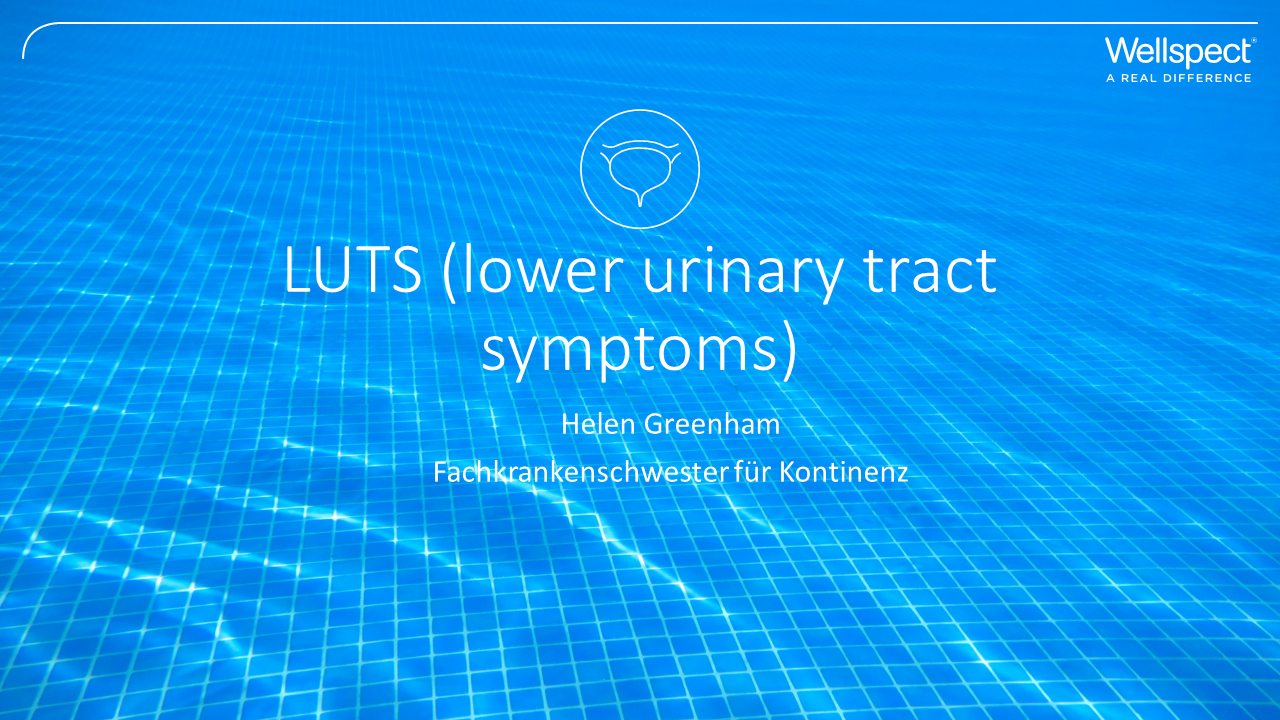 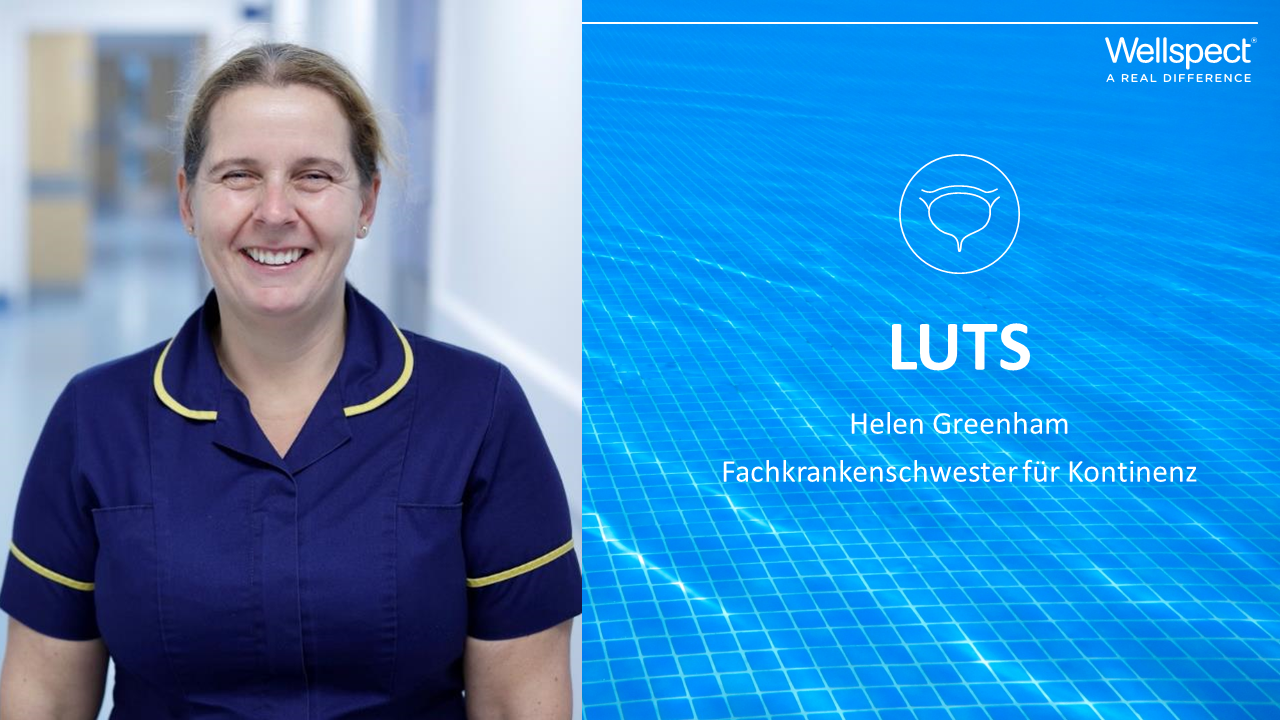 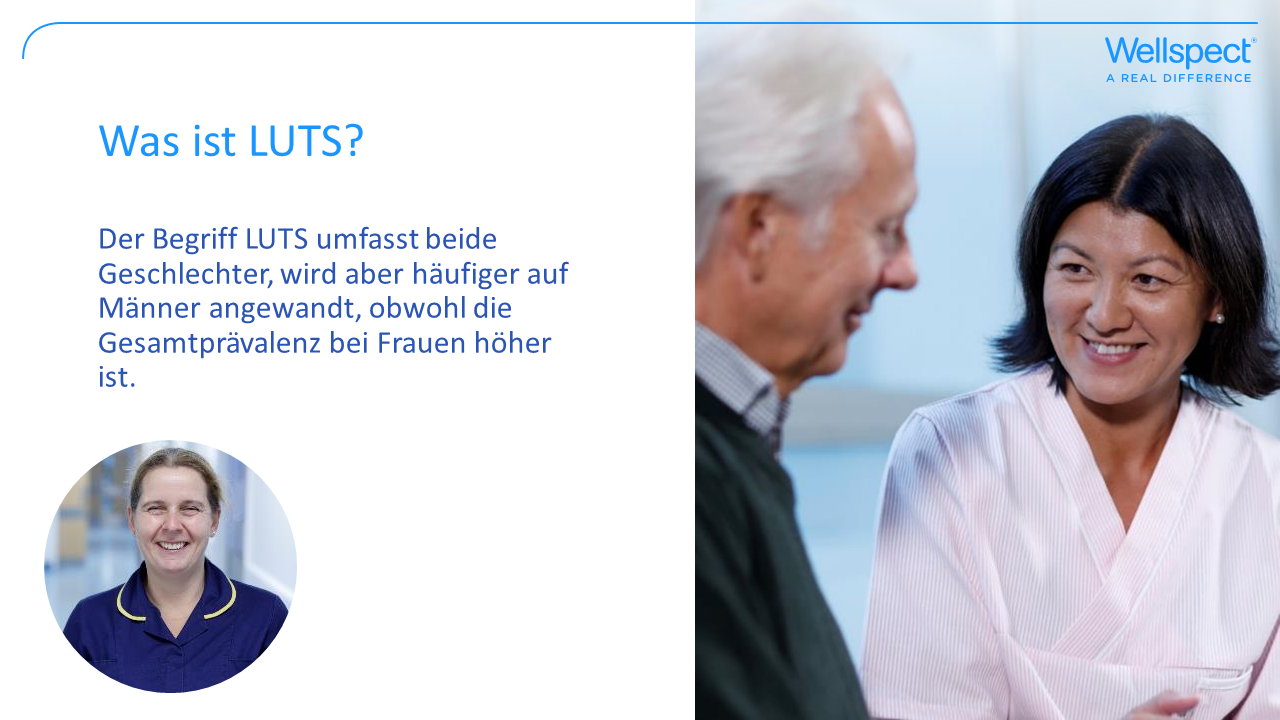 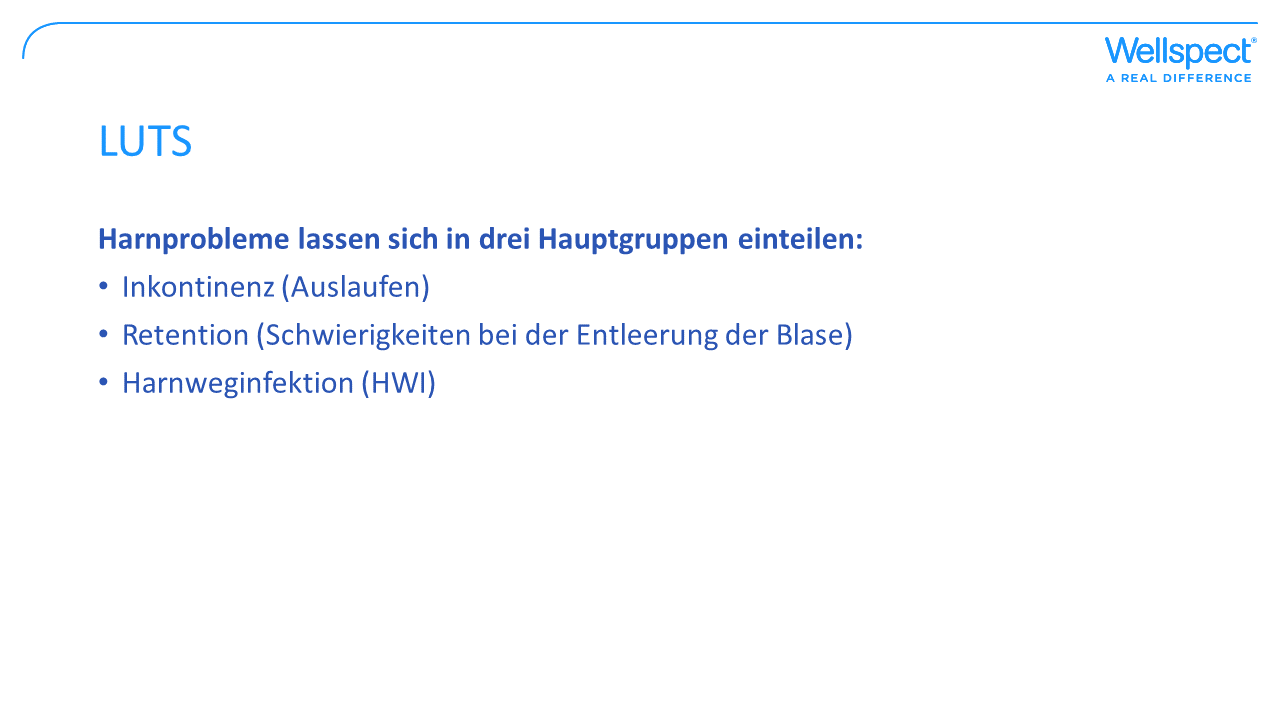 [Speaker Notes: Inkontinenz – Drang- Stress- Mischinkontinenz
Retention - obstruktive Symptome, Verhalt, schlechter Fluss, Anspannung, unvollständige Entleerung
HWI]
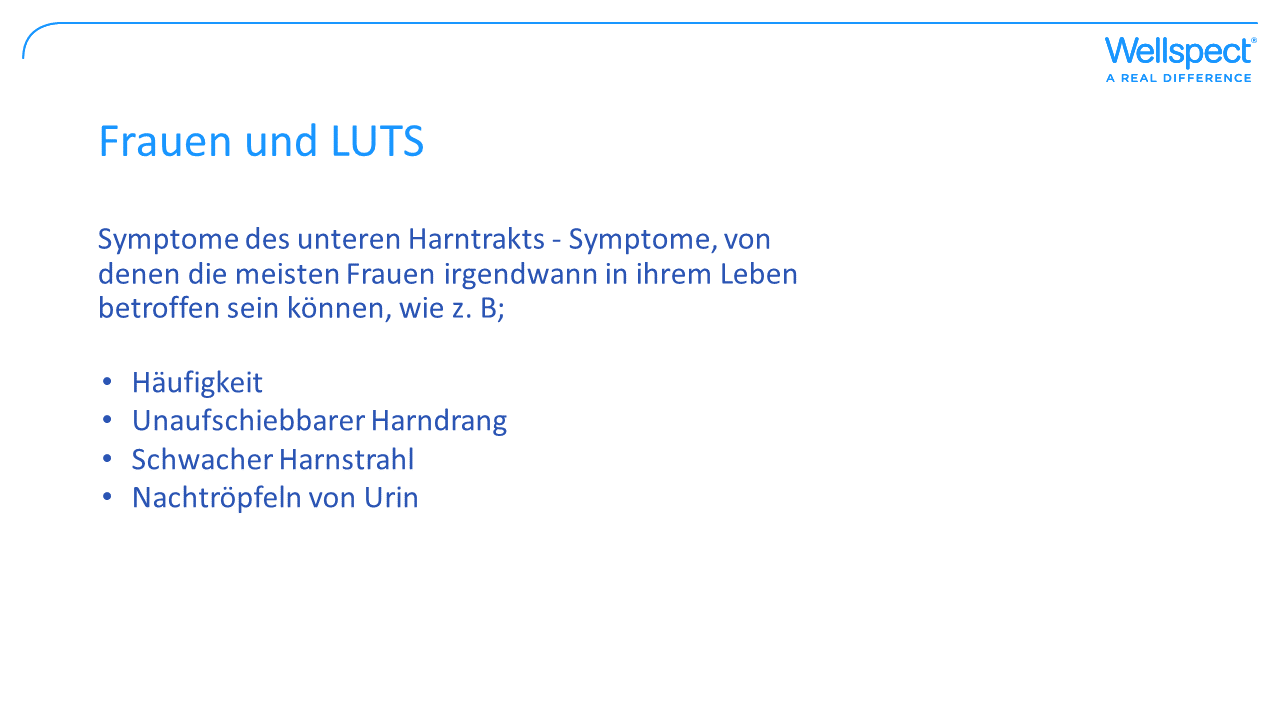 [Speaker Notes: Stress-Inkontinenz. Dringlichkeit.]
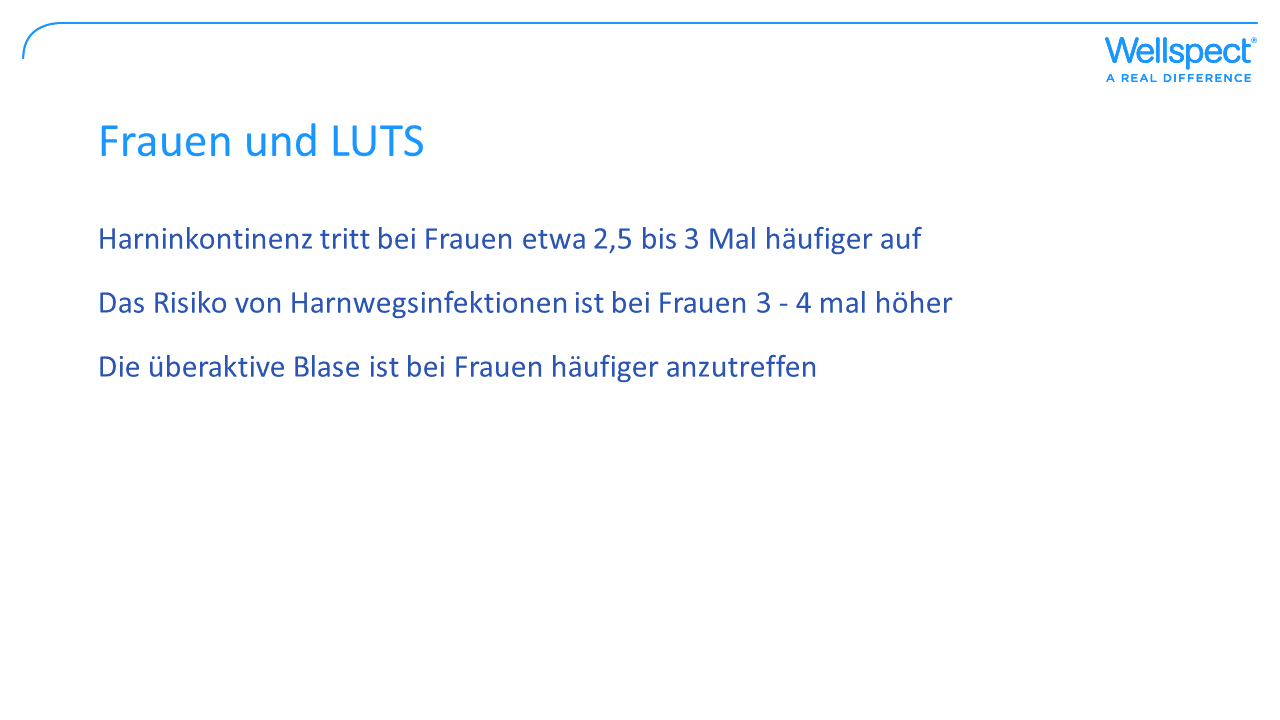 [Speaker Notes: Leider sind häufiger Frauen betroffen.]
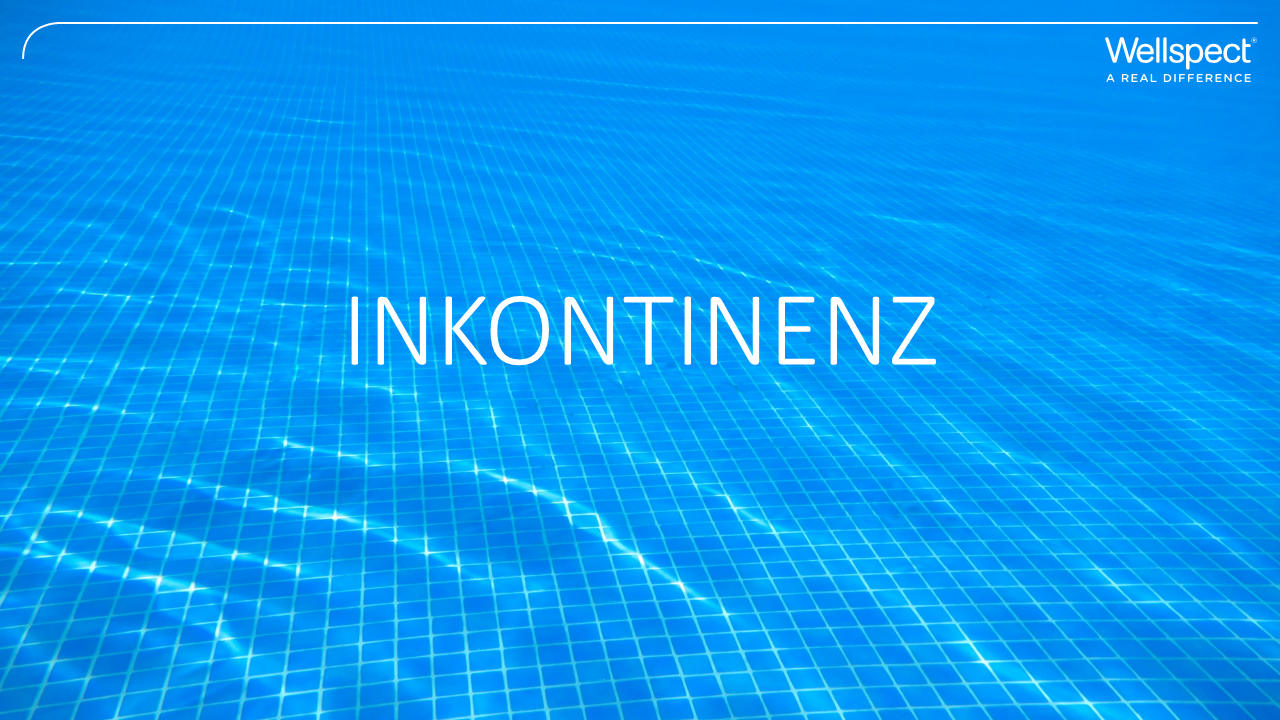 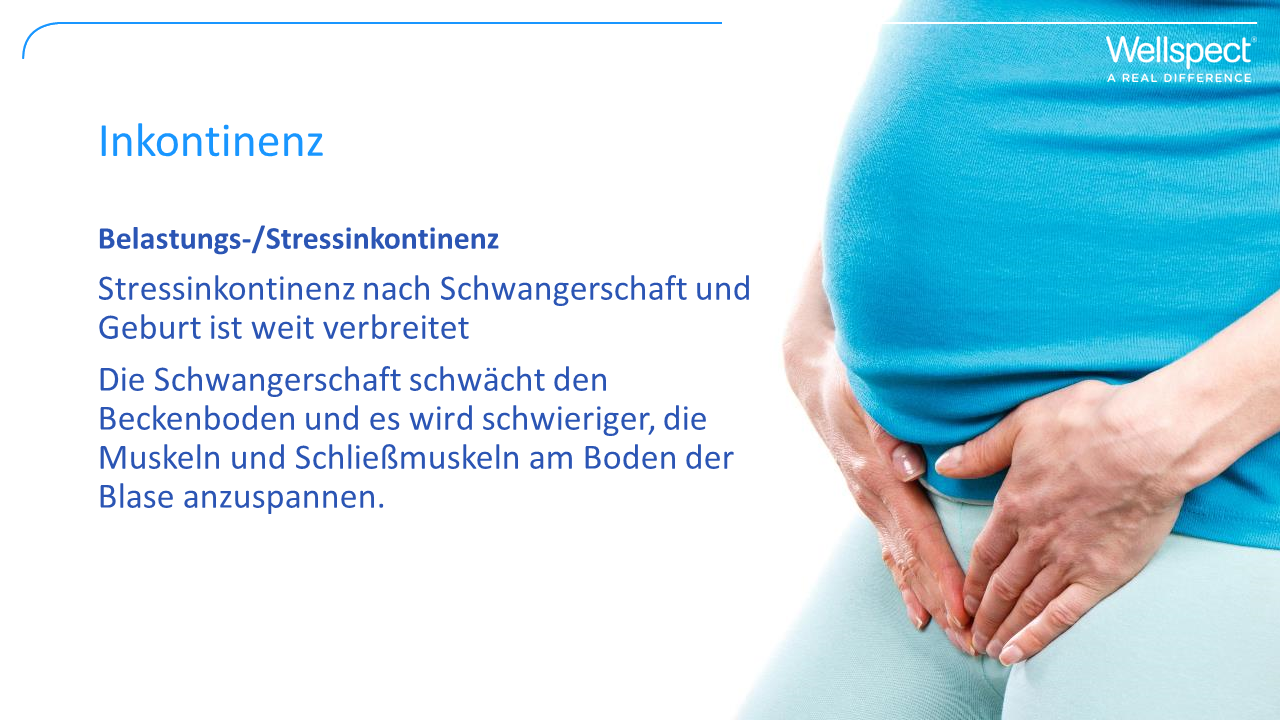 [Speaker Notes: Belastungsinkontinenz früher Stressinkontinenz genannt]
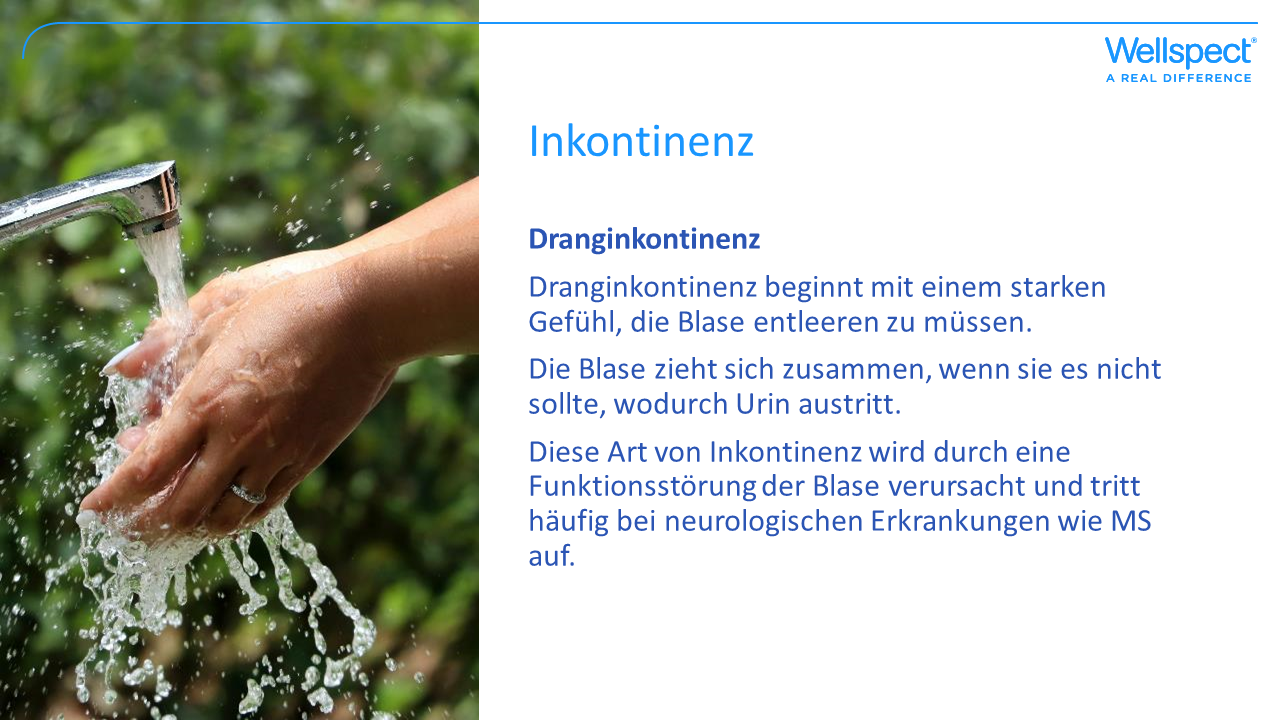 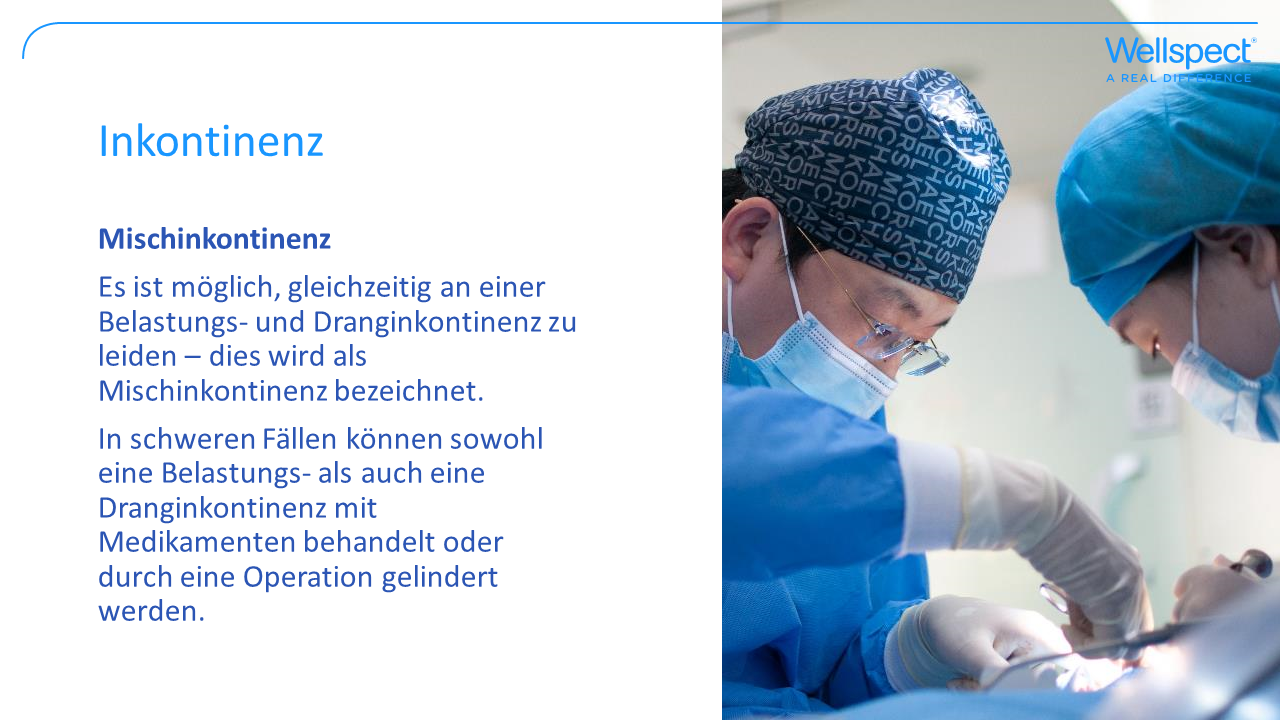 [Speaker Notes: Option: Botox]
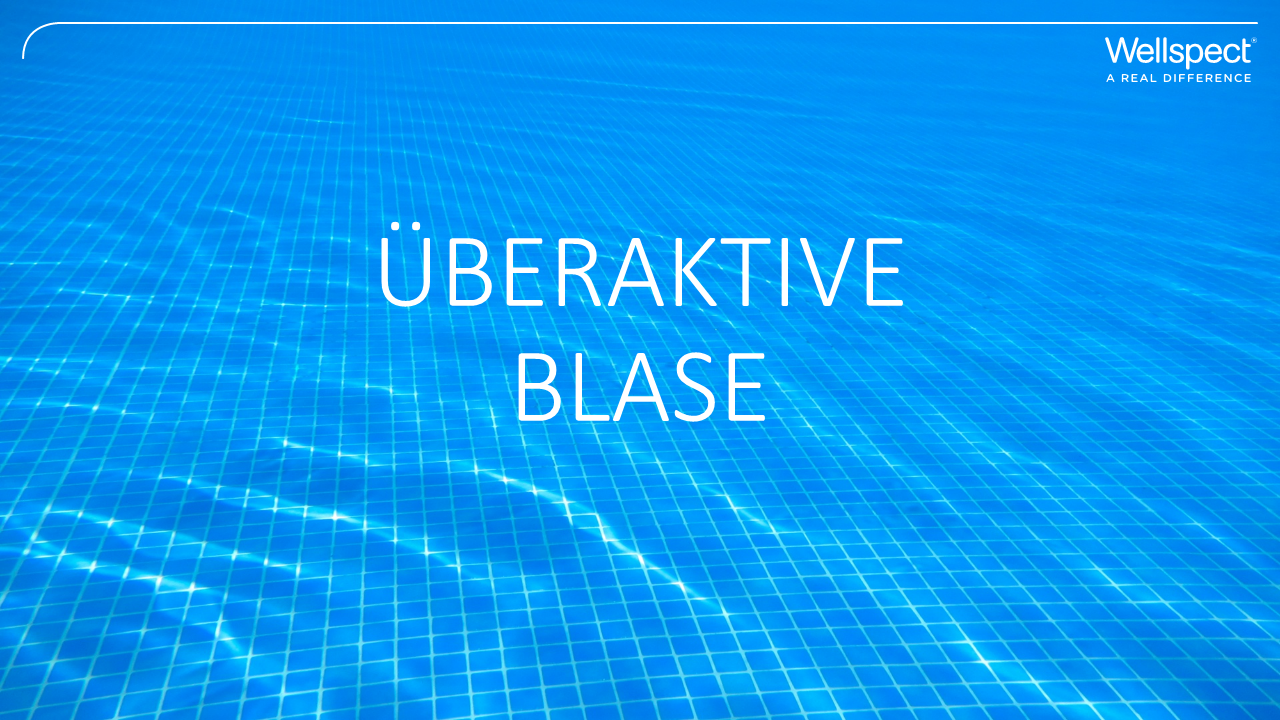 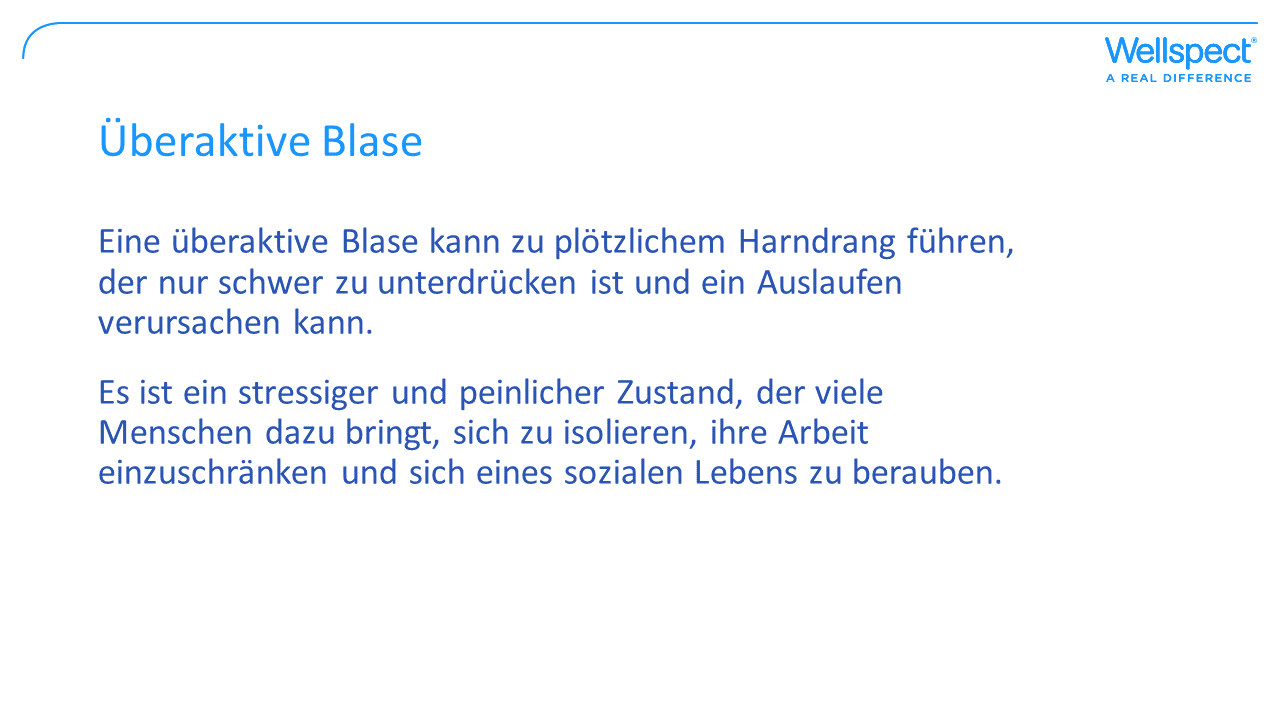 [Speaker Notes: Gruppe von Symptomen. Dringlichkeit. Nächtlicher Harnverlust. 
Verfügbare Behandlungen:
Medikamente: Anticholinergika
Blaseninstillationen
Botox]
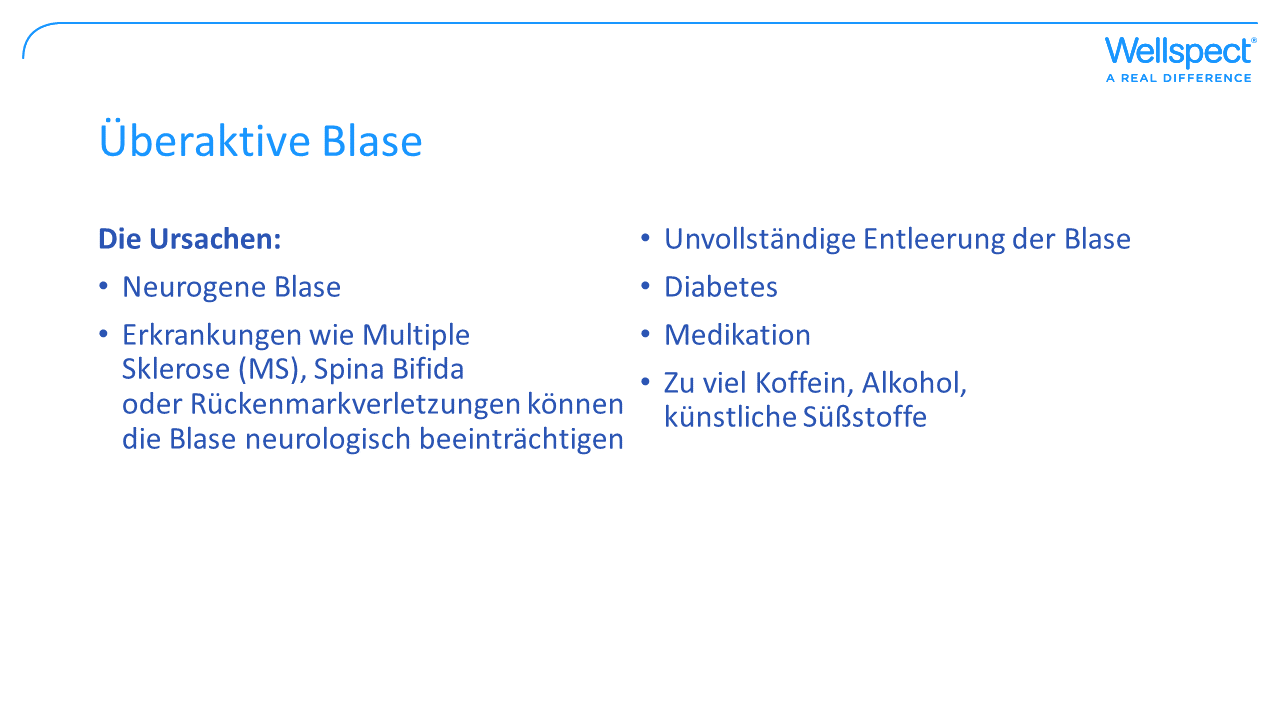 [Speaker Notes: Männer 40+]
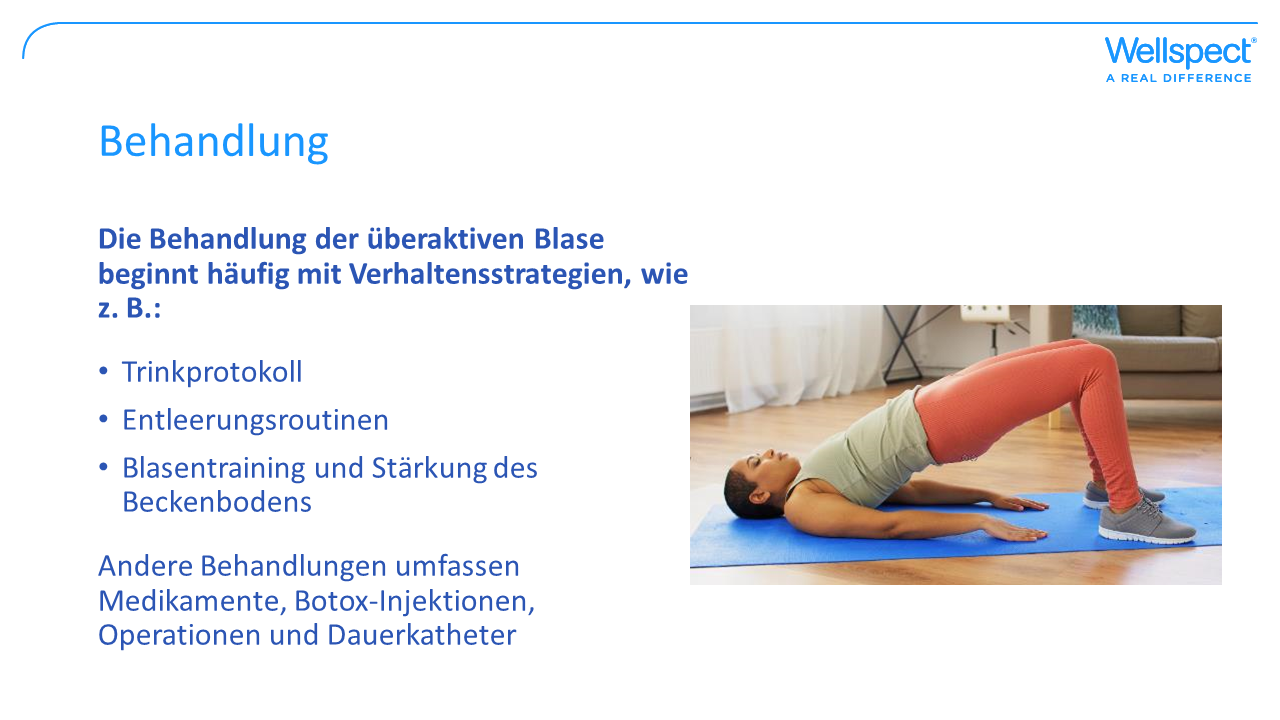 [Speaker Notes: Urinuntersuchung - Infektion/Blut
Bluttests für Glukose schließen Diabetes aus.
Männer PSA-Kontrolle]
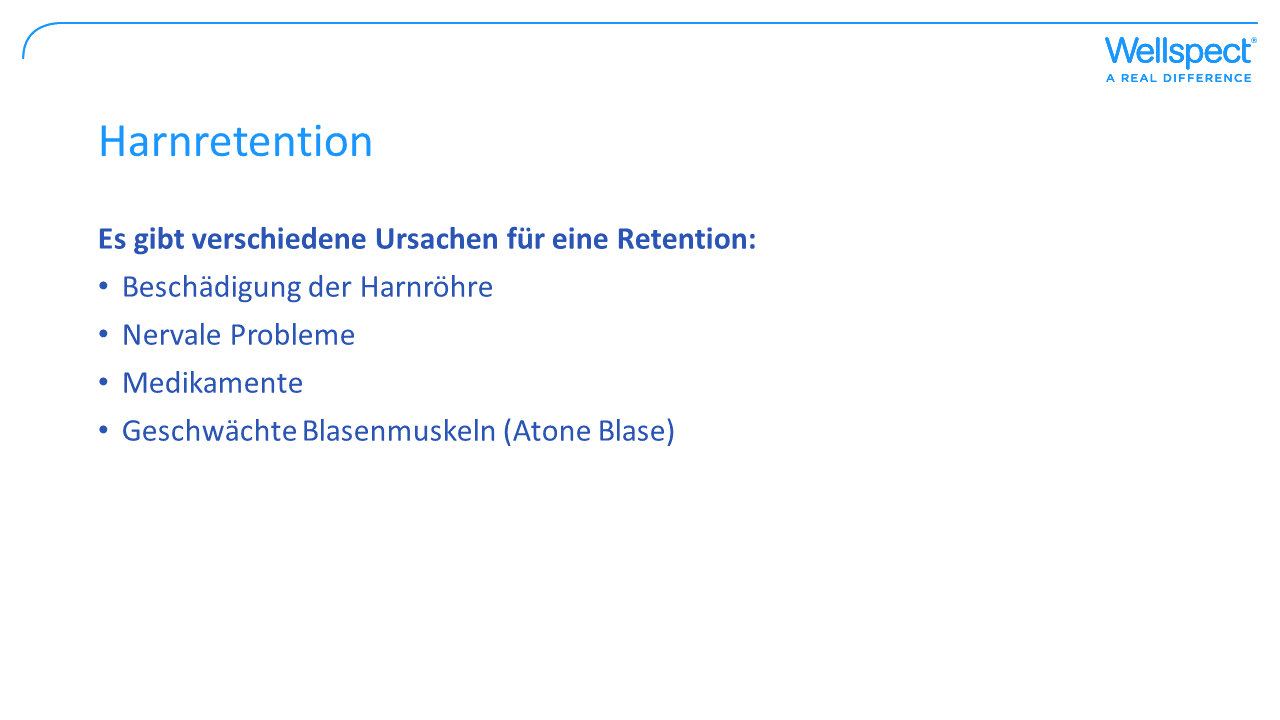 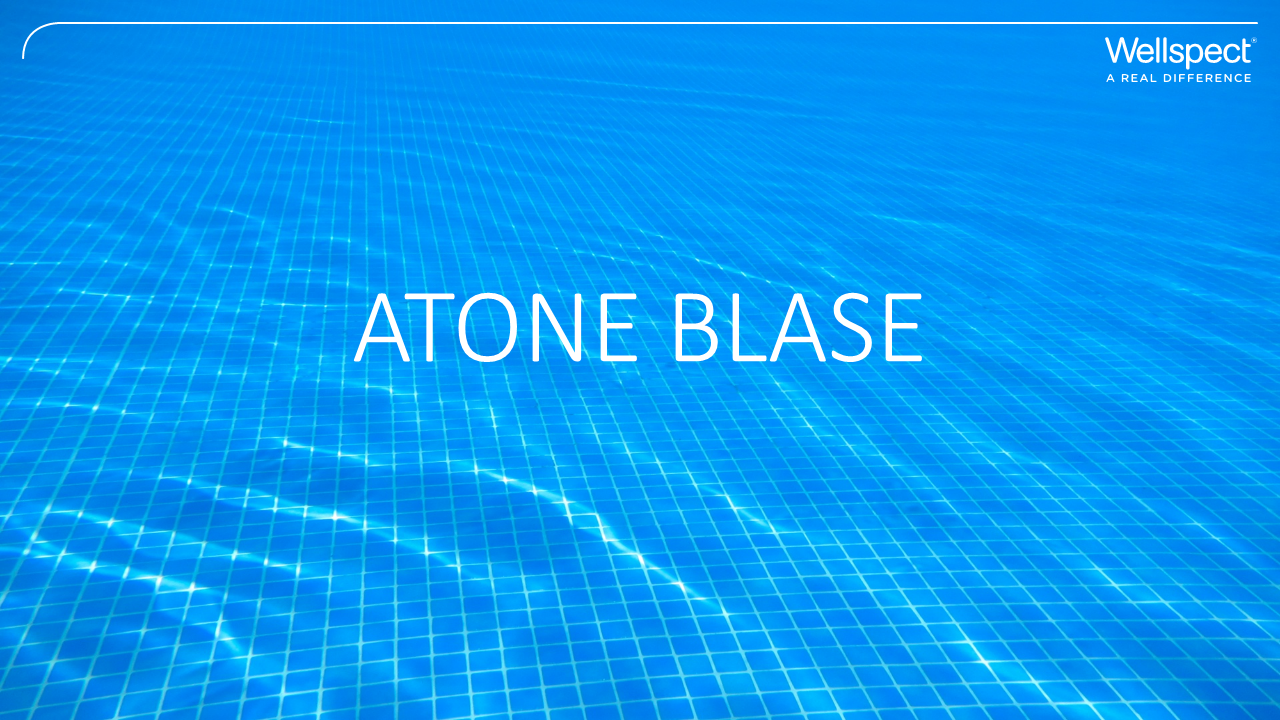 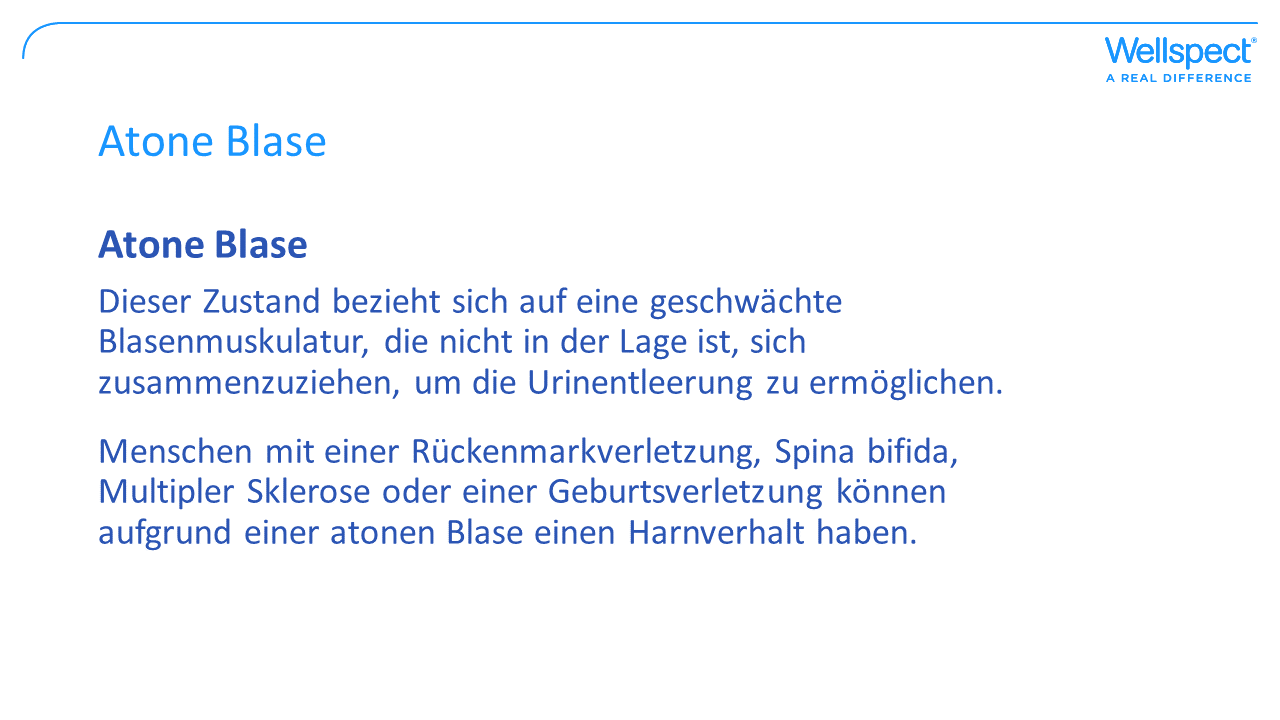 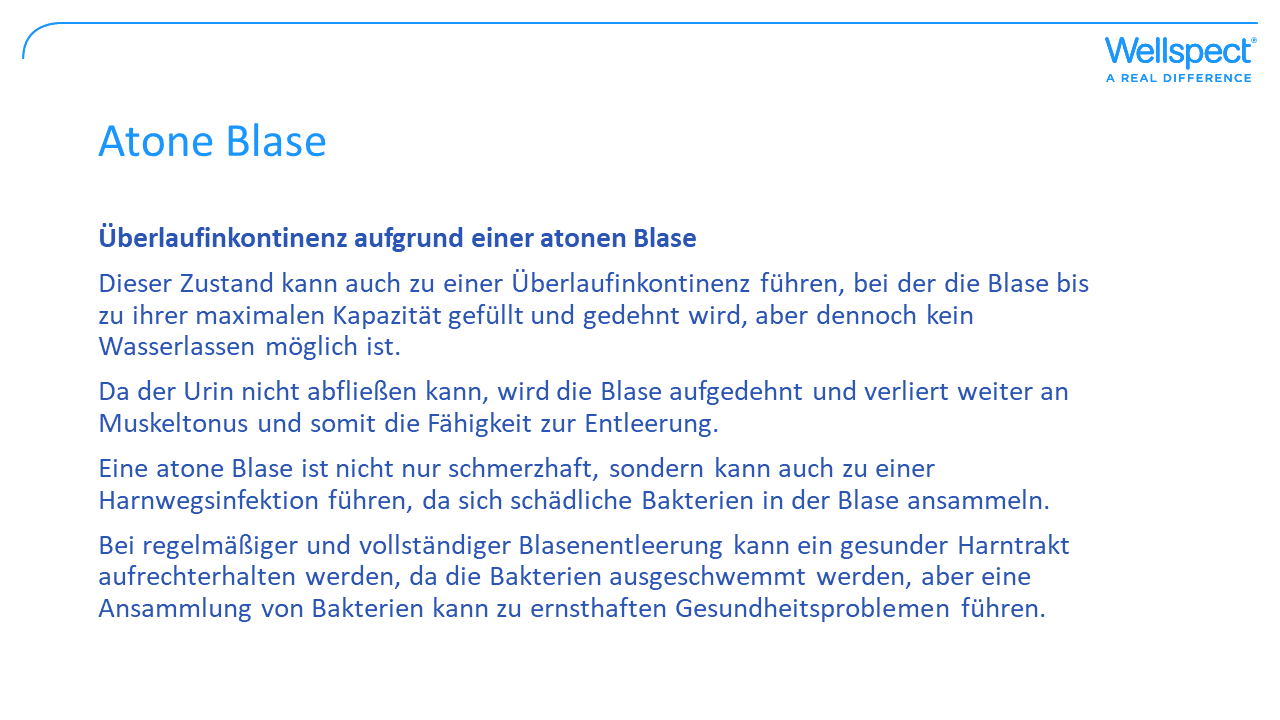 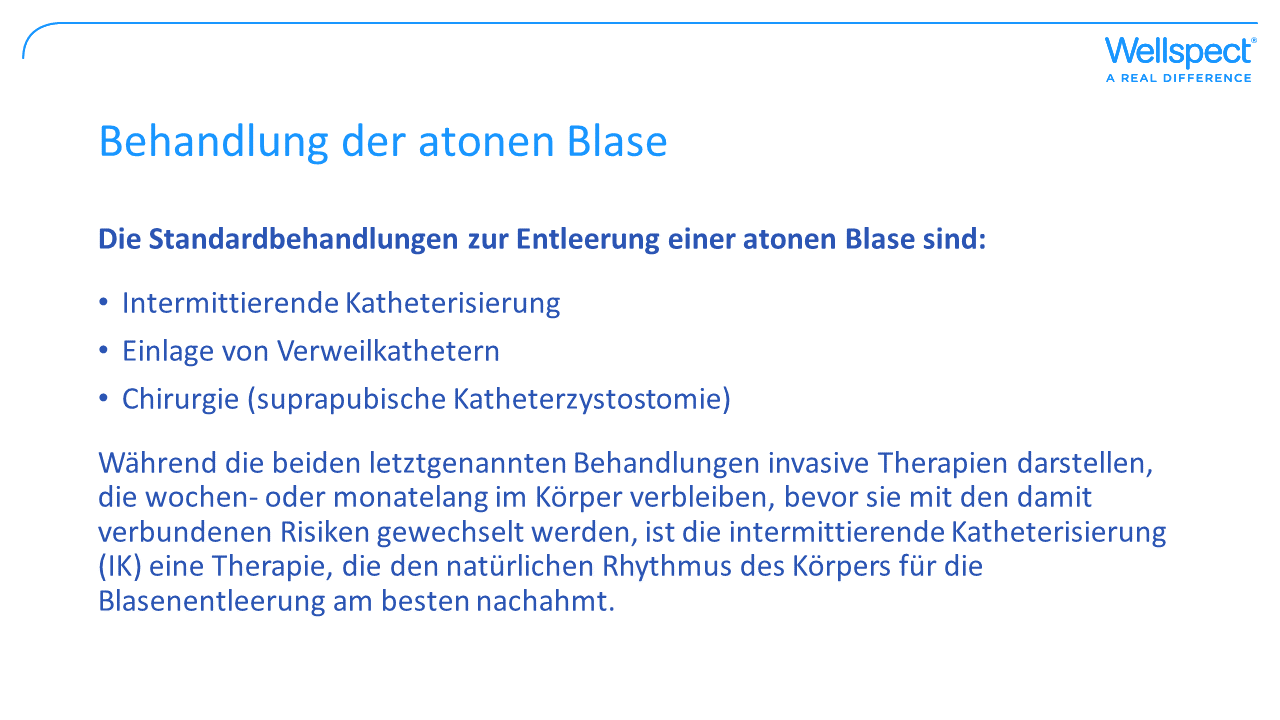 [Speaker Notes: Wir werden uns die Möglichkeiten später im Schulungsprogramm ansehen

ISK Lofric]
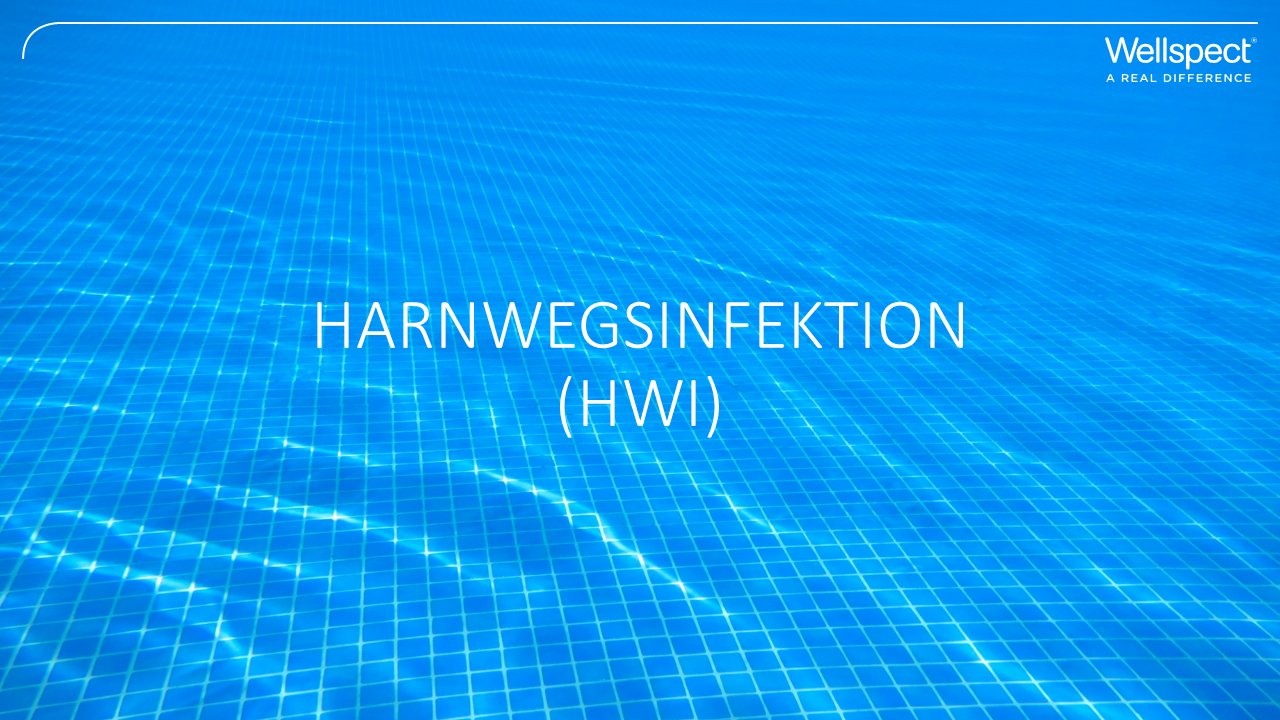 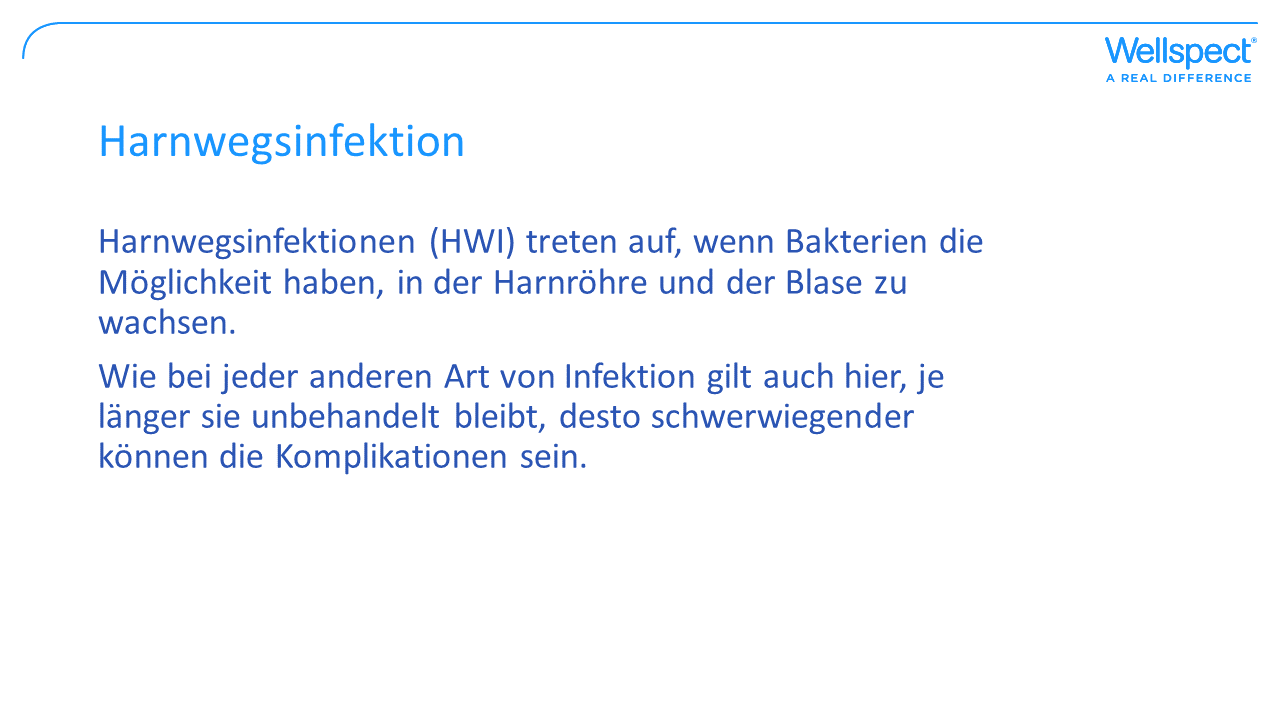 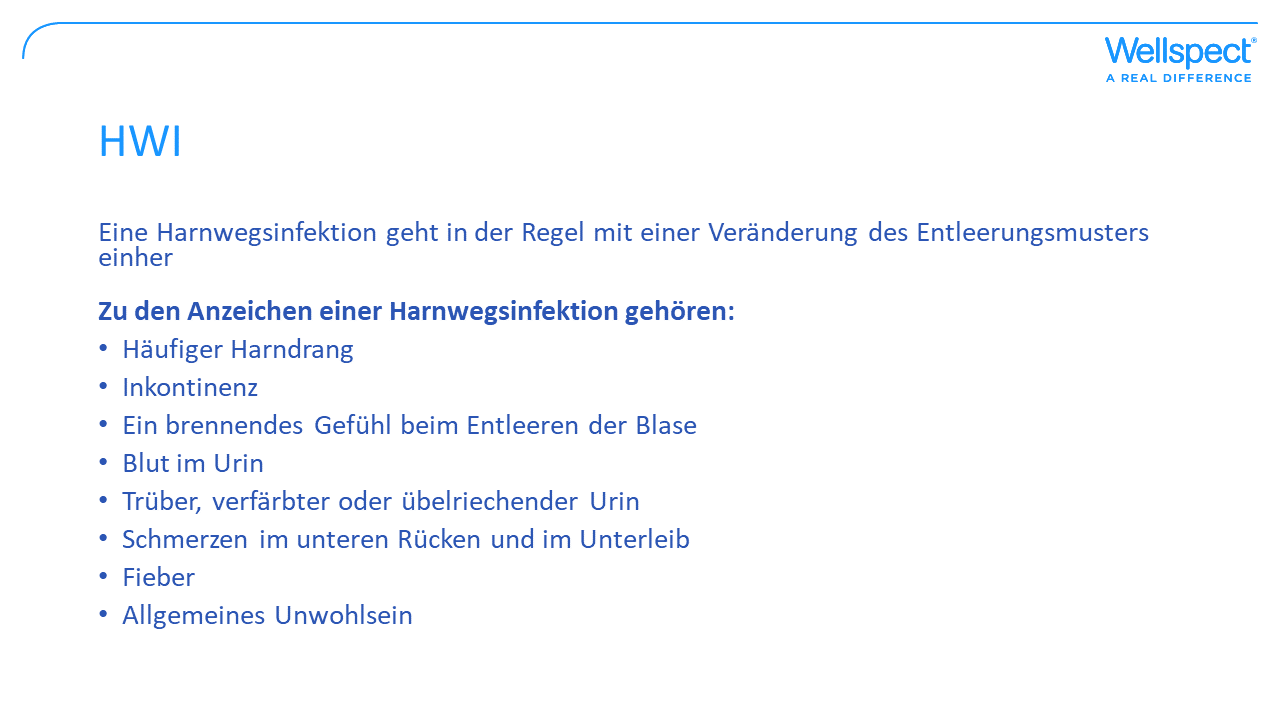 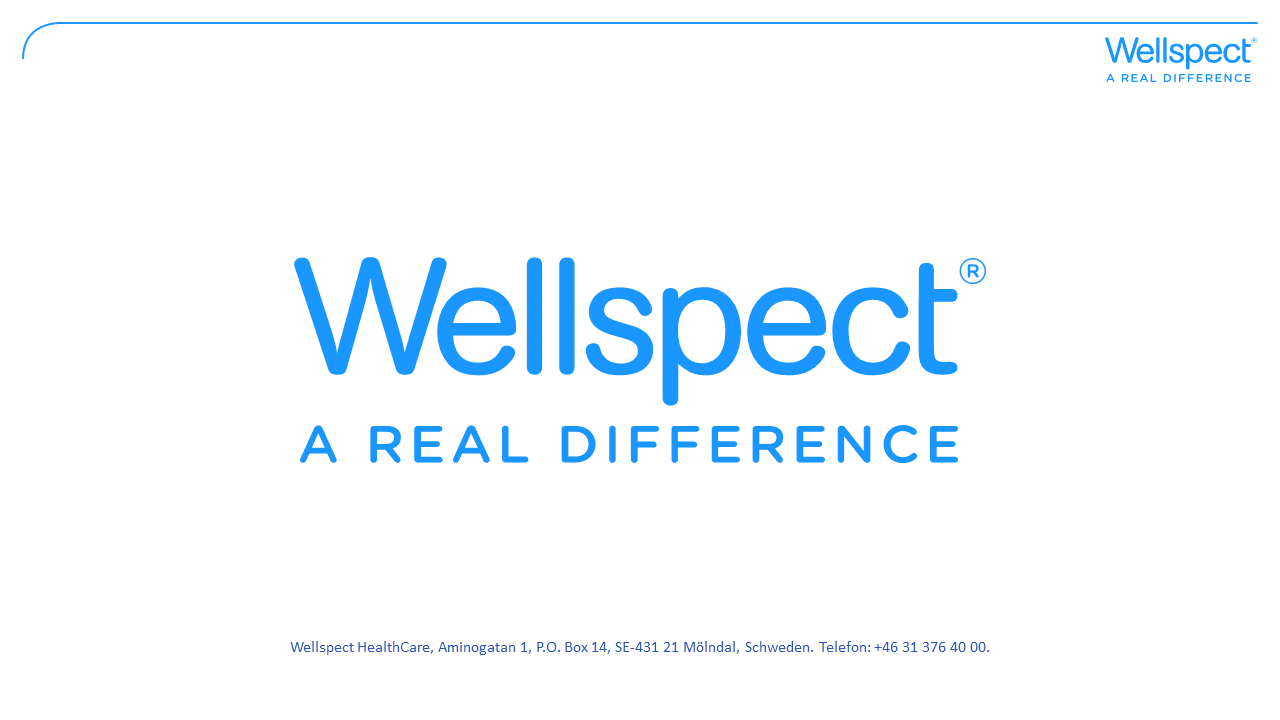